Get Ready
Take out Signed Safety Contract
Take out 1 sheet of paper
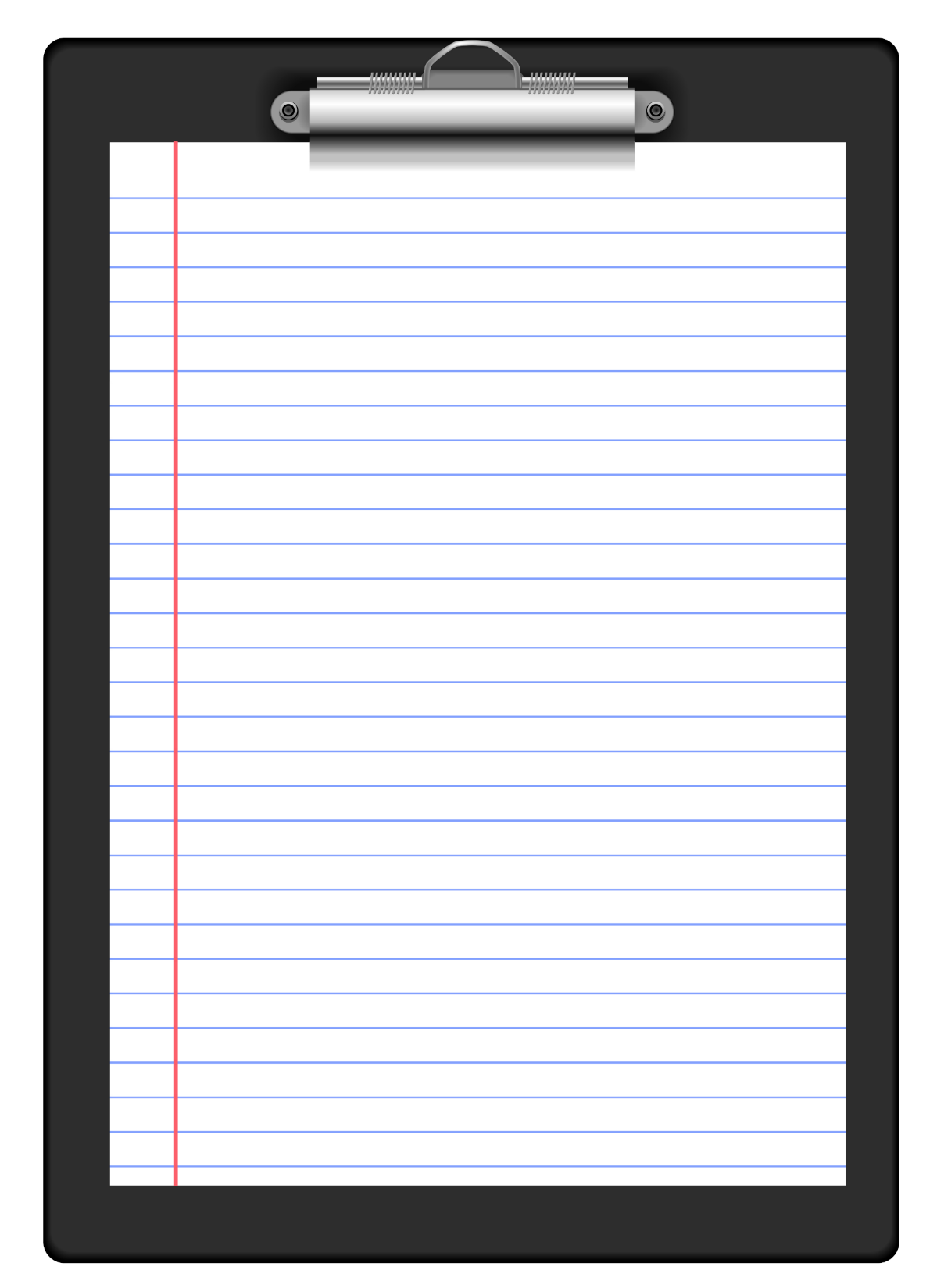 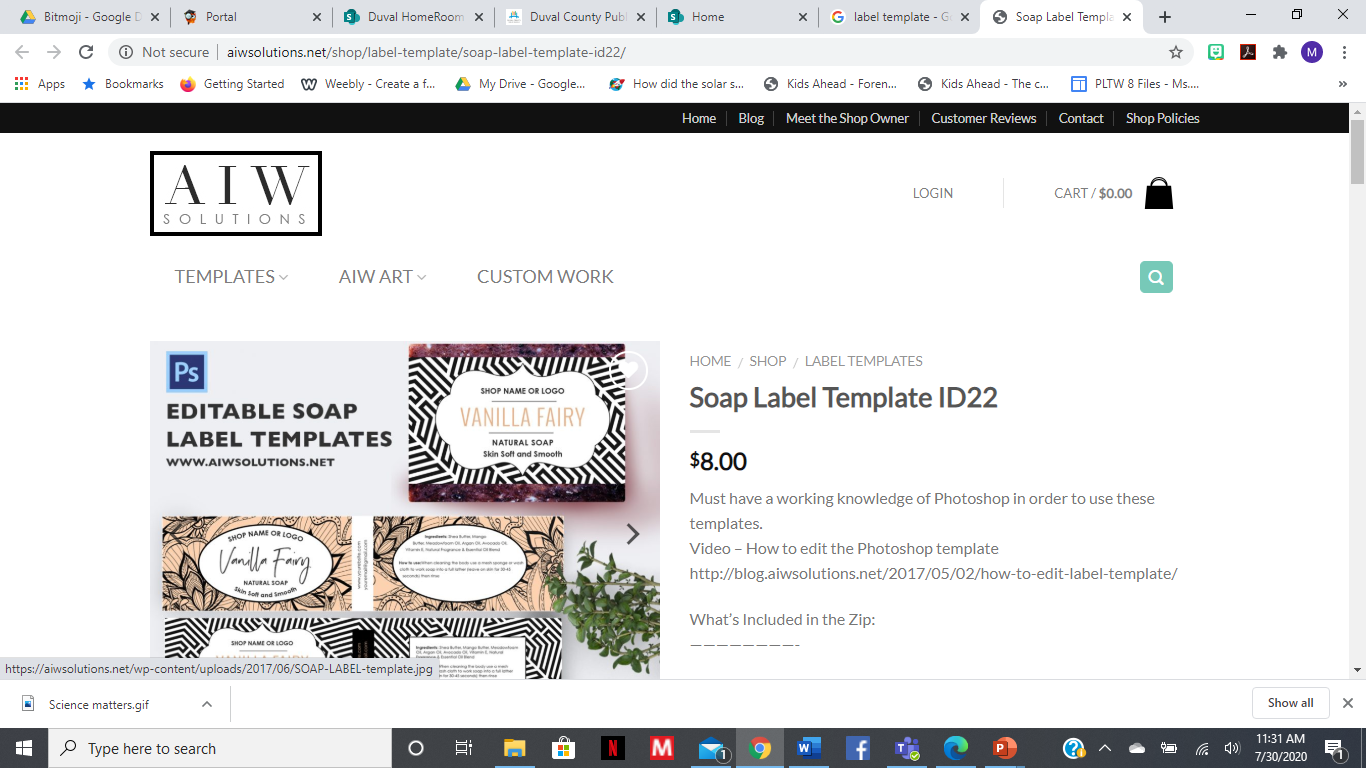 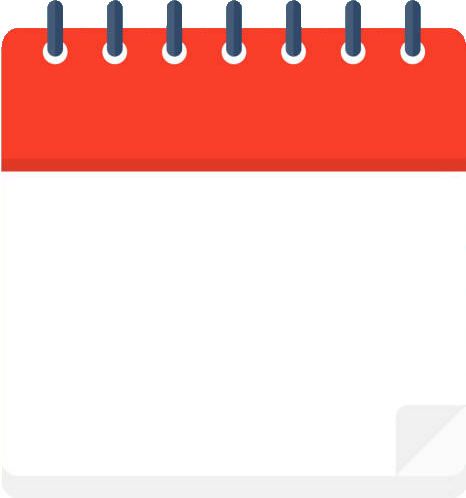 Thursday
Today’s Agenda
Warm up
Turn in Safety
Lab Bubble Pop
Accelerated Science 1 Grade 6
August
19
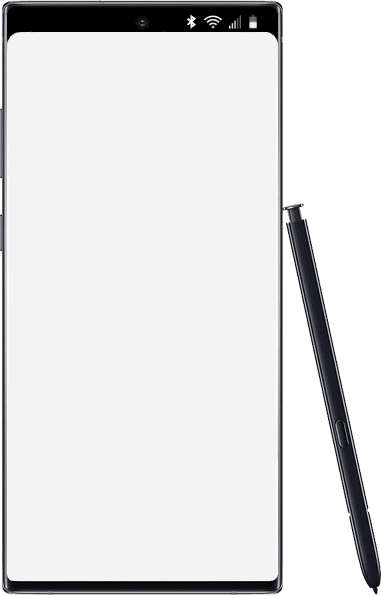 Reminders/Homework
 No items		    Edit
____________________________________________
     _______________
     _______________
     _______________
     _______________
     _______________
     _______________
     _______________
     _______________
     _______________
     _______________
     _______________
     _______________
     _______________
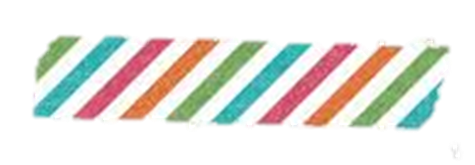 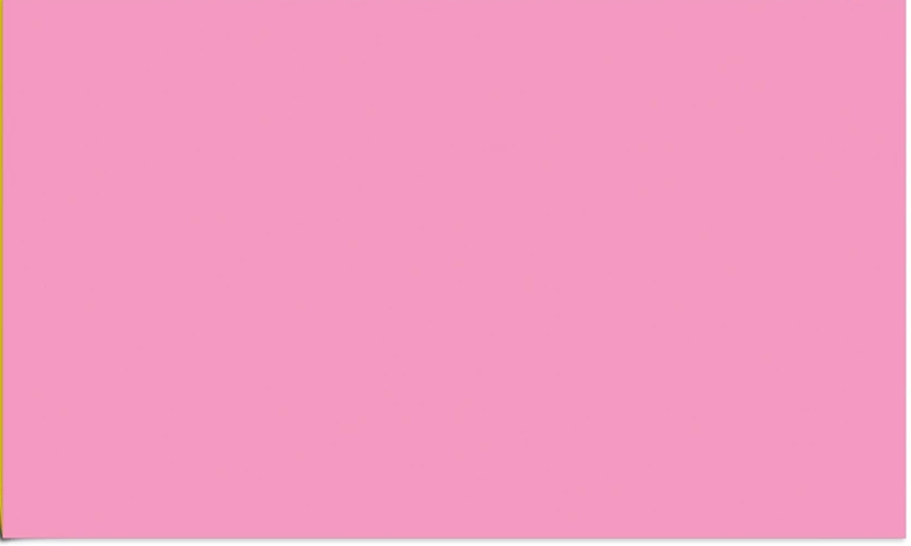 Two Assignments should be turned in.
SC.6.N.1.1
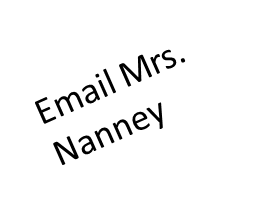 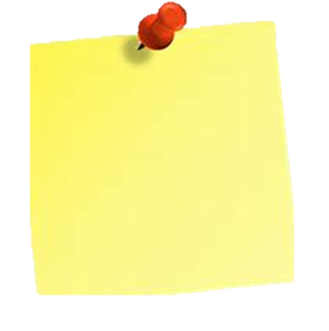 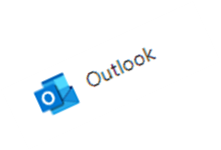 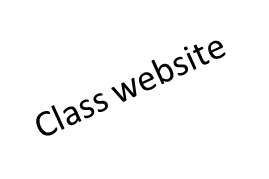 8/19/2022
[Speaker Notes: https://onedrive.live.com/view.aspx?resid=CB874CC0C44B1C9F!979197&ithint=file%2cpptx&authkey=!ALEdFdOPfacslVk]
Warm UP  (Write the answers only the sheet of notebook paper from previous class)
In science measurements are taken using the metric system.
Fill in the blanks:
To measure length of your finger, you use a ___________.  The units are centimeters.
To measure the volume of a cube, you use the formula:
______________ times_________ times___________
To find the mass of a book, you use a ____________ measured in grams.
Get Ready
Take out homework…. signed Safety Contract.
Returned safety contract LAST LAB IF CONTRACT NOT SIGNED
Get goggles and apron.
Lab:  Bubble Pop
Write everything on the notebook paper.
Copy this down
Testable Question:   Which solution makes the largest bubble?
Hypothesis  Copy first highlighted sentence down and fill in the blank
If the bubble solution is ___________, then it will create the largest bubble.
Choices for blank:
Solution A   Store-bought bubble solution
Solution B   Dishwashing Detergent
Solution C   Dishwashing Detergent plus 10mL glycerin
Solution D   Dishwashing Detergent plus 20mL glycerin
Lab Roles
Materials Manager Seat 1  Manages material/Cleans up   Solution  A
Data Recorder Seat 2  Writes down data for everyone to copy  Solution  B
Data Collector Seat 3  Takes measurements/tells data recorder  Solution  C
Lab Manager Seat 4   Makes sure lab runs smoothly/timer Solution  D
Materials
Straws, 4 solutions, rulers, pipettes
Procedure
Each lab group will have a container of each solution.
Assign each person one solution.
Moisten area with a drop or two of water.
Add one drop of solution.
Hold the straw perpendicular, gently blow a bubble.
Measure print left by bubble.
Record data
Repeat each solution 3 times.
Data Table  Copy this down
Safety
Don’t mix up the pipettes.
Don’t suck up the solution.
Analyze and Conclude
Was your hypothesis correct or incorrect?
Why is it “okay” if your hypothesis was incorrect?
What is something to change in this experiment if you were going to do it again?
Why was the data repeated three times?
Exit Ticket
Make sure that your area is cleaned.